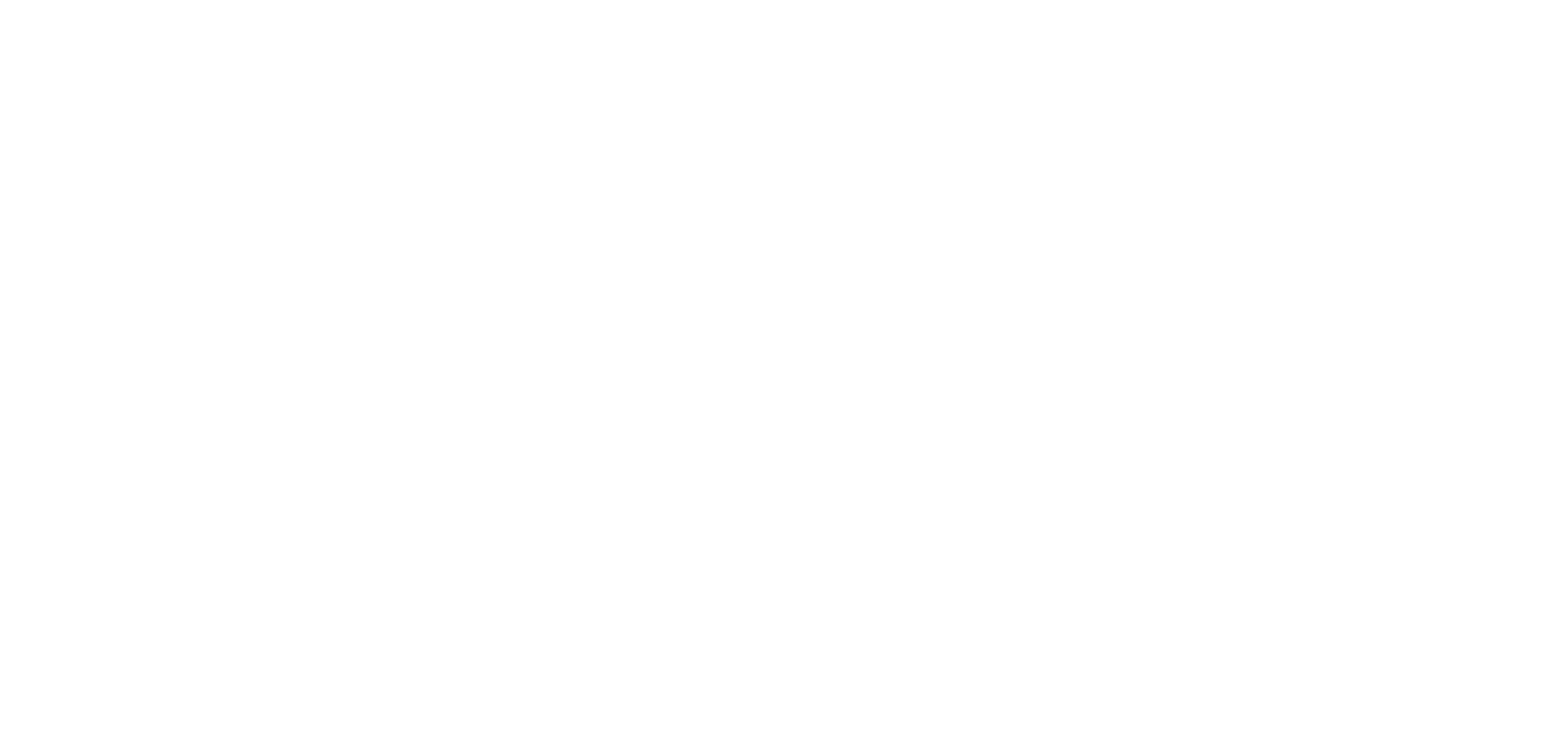 A Rocha is een wereldwijde beweging van christenen die zich inzetten voor het behoud van biodiversiteit en natuur
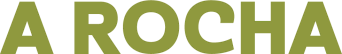 Onze diepste motivatie is de Schepper die al het leven met liefde gemaakt heeft.

We verwonderen, zorgen en beschermen.
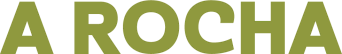 Hartelijk dank voor uw bijdrage!
Hiermee steunt u het natuurbeschermingswerk 
van A Rocha in Nederland en wereldwijd.
Meer weten over A Rocha? Kijk op www.arocha.nl
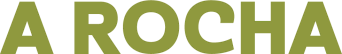